2019
Август.PRO: матрица педагогических изменений
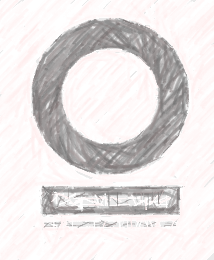 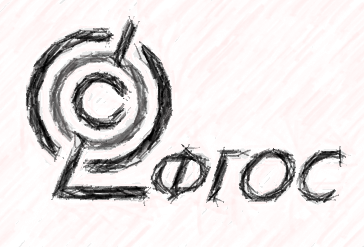 Особенности  внедрения ФГОС СОО 
в общеобразовательной организации 
в условиях реализации 
национального проекта «Образование»
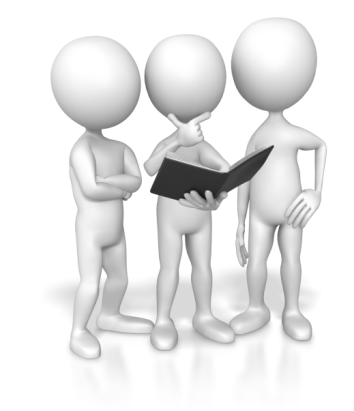 Ляшенко Елена Ивановна, начальник отдела развития образования департамента образования администрации Города Томска
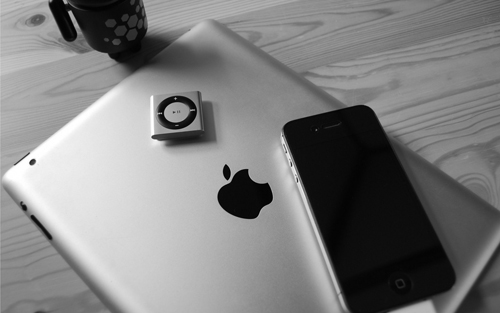 Обоснование актуальности профиля
Анализ ресурсов внешних и внутренних
Учет запросов
Разработка модели профильной школы
延迟符
Аналитическое обоснование профиля на основе  SWOT анализа
1 группа
2 группа
3 группа
педагогические
ресурсные
организационные
условия
условия
условия
условия
условия
условия
А Н А Л И З
государства
ребенка
внутренние ресурсы
внешние ресурсы
запросы
родителя
педагога
Первая группа условий – педагогические
延迟符
Педагогические условия
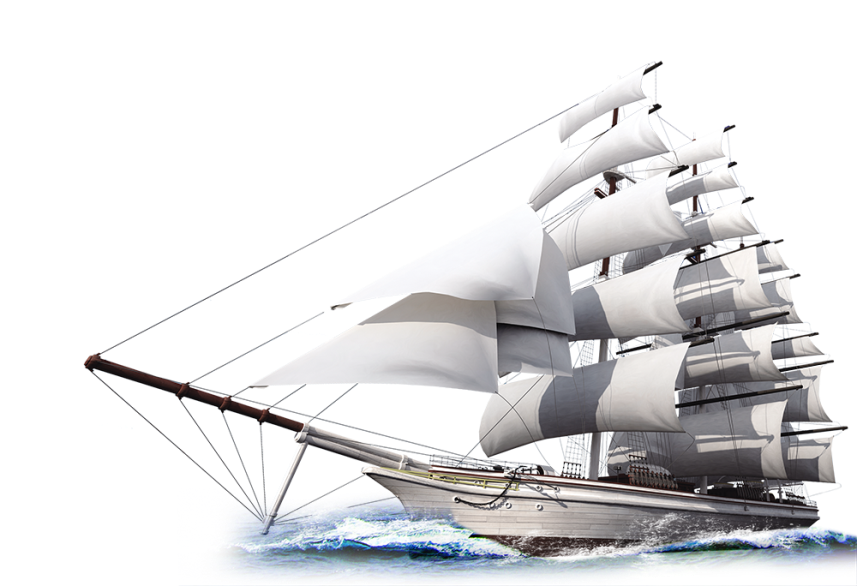 наличие опыта работы по программам углубленного изучения предмета;
наличие опыта предоставления ученикам выбора (курсов, программ, заданий, форм оценивания, форм контроля);
наличие у учащихся опыта построения своего образовательного маршрута; сознание личной значимости образования;
знание учащимися своих познавательных возможностей и интересов, понимание смысла своего образования и его взаимосвязи с будущей профессиональной карьерой и личным жизненным успехом;
наличие опыта диагностики познавательных интересов и возможностей учащихся, их склонности к тем или иным профессиям.
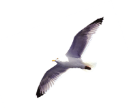 Вторая  группа условий – ресурсные
延迟符
Ресурсные условия
обеспечение равного доступа к получению образовательных услуг (в том числе дополнительных, платных) для всех желающих учащихся;
наличие высококвалифицированных педагогических кадров, имеющих опыт инновационной деятельности;
учебно-методическое сопровождение (наличие учебно-методических комплексов по профильным предметам и элективным курсам, готовность учителя к их адаптации на профильный и базовый уровень);
связь с учреждениями профессионального образования, с иными учреждениями образования, культуры, которые могут содействовать реализации профильного обучения;
материально-техническое обеспечение программ профильного обучения (наличие библиотеки, современного оборудования предметных кабинетов, кабинета информационных технологий, обеспечивающего доступ к современным базам данных).
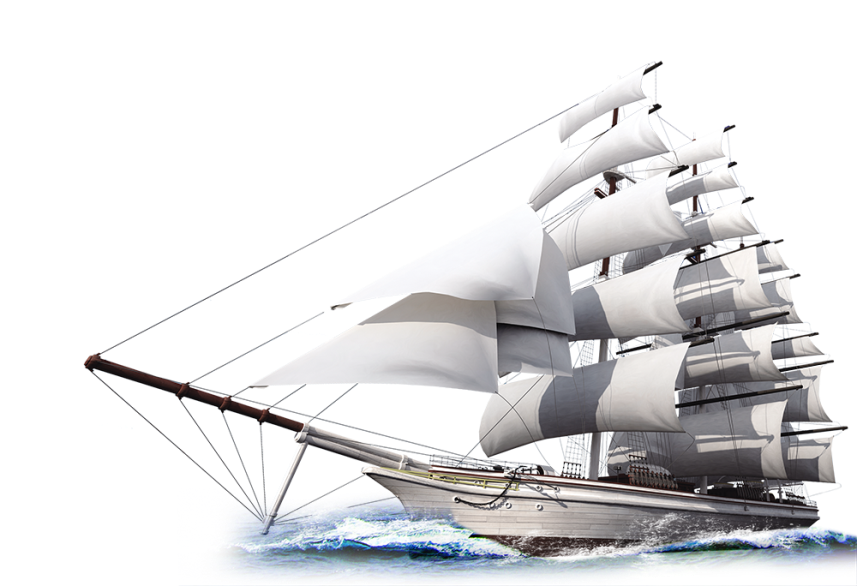 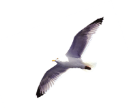 Третья  группа условий – организационные
延迟符
Организационные условия
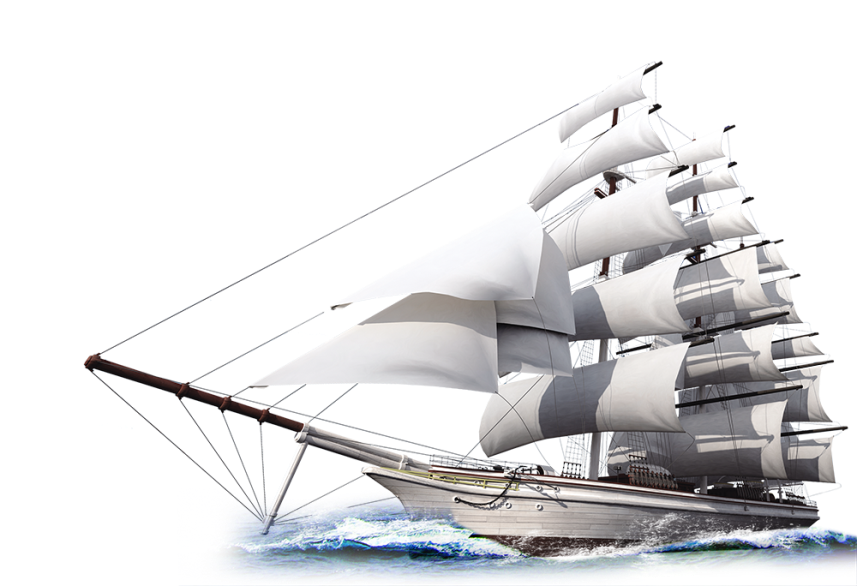 наличие опыта организации предпрофильной подготовки учащихся, в частности, через введение предпрофильных курсов по выбору (курсы должны носить краткосрочный характер, быть чередующимися, обеспечивающими возможность выбора учащимися);
наличие внутришкольных механизмов комплектования 10-х профильных классов;
наличие опыта введения накопительной оценки (портфолио учащегося), учитывающей разнообразные достижения учащегося, подтверждающей его учебные успехи и ориентацию на освоение того или иного профиля;
наличие внутренних нормативных документов (приказов, распоряжений, положений, договоров и т.п.) для организации предпрофильной подготовки и профильного обучения).
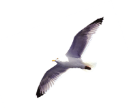 延迟符
Внутренние ресурсы
инновационный потенциал ООУ
преемственность  ООП
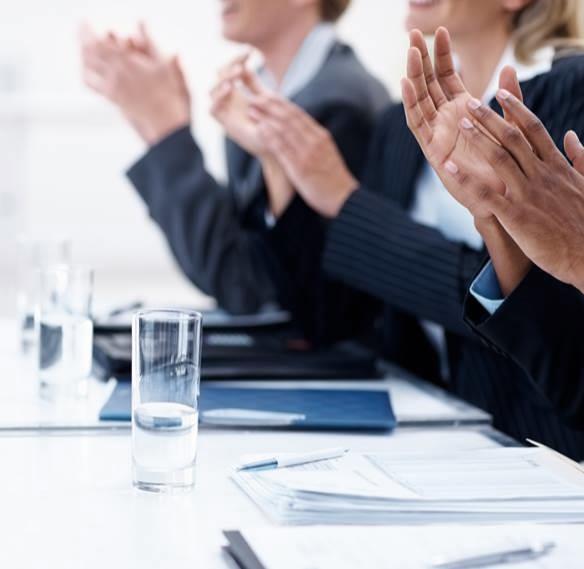 концепт развития ООУ
延迟符
1.
2.
3.
4.
Внешние ресурсы
Современная образовательная политика
Внешние ресурсы
Региональная особенность
Запросы участников образовательного процесса
Ресурсы сторонних организаций
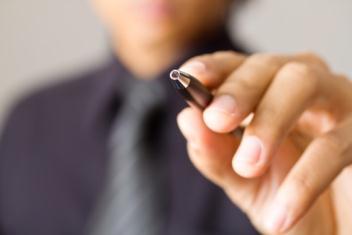 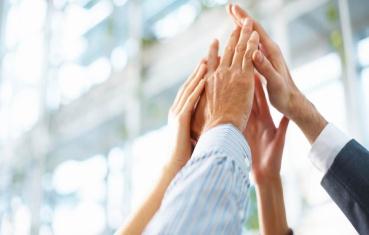 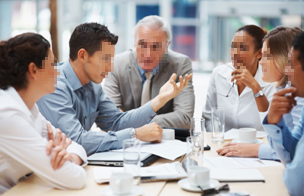 延迟符
Образовательная политика РФ
Современная школа
Создание Центров «Точки роста»
Внедрение модели обновления предметной области «Технология» 70% ООУ
Обновление МТБ у школ, работающих по адаптированным программам
Успех каждого ребенка
национальный проект «Образование»
Проект «Территория интеллекта»
Проект «Проектория»
Проект «Билет в будущее»
Проект «ПФДО» 80%, 25%
Цифровая образовательная среда
Внедрение к 2021г. целевой модели цифровой образовательной среды в 100% ООУ
Создание центров цифрового образования детей «IT-куб»
Современный учитель
Не менее 70% учителей в возрасте до 35 лет вовлечены в различные формы поддержки и сопровождения в первые три года работы.
Обучение не менее 50% педагогических работников на базе центров непрерывного повышения профессионального мастерства педагогических работников
延迟符
Модель цифровой образовательной среды
延迟符
Модели организации профильного обучения
внутришкольная модель
1
2
модель сетевого взаимодействия
сетевая межшкольная модель
виртуальная дистанционная модель
модель предпрофессионального обучения
СПАСИБО 
ЗА 
ВНИМАНИЕ
Lyashenko@admin.tomsk.ru
PPT模板下载：WWW.HOMEPPT.COM/moban/     行业PPT模板：WWW.HOMEPPT.COM/hangye/ 
节日PPT模板：WWW.HOMEPPT.COM/jieri/           PPT素材下载：WWW.HOMEPPT.COM/sucai/
PPT背景图片：WWW.HOMEPPT.COM/beijing/      PPT图表下载：WWW.HOMEPPT.COM/tubiao/      
优秀PPT下载：WWW.HOMEPPT.COM/xiazai/        PPT教程： WWW.HOMEPPT.COM/powerpoint/      
Word教程： WWW.HOMEPPT.COM/word/              Excel教程：WWW.HOMEPPT.COM/excel/  
资料下载：WWW.HOMEPPT.COM/ziliao/                PPT课件下载：WWW.HOMEPPT.COM/kejian/ 
范文下载：WWW.HOMEPPT.COM/fanwen/             试卷下载：WWW.HOMEPPT.COM/shiti/  
教案下载：WWW.HOMEPPT.COM/jiaoan/        PPT论坛：www.homeppt.cn